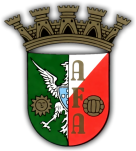 AFA S16 Feminina
Avaliação do Desempenho Individual
Observadores:
2017/2018
AFA- Formação S16
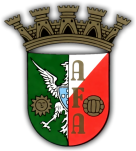 AFA S16 Feminina
Avaliação do Desempenho Individual
AFA S14